الرؤية
” التوصل الى كل شخص عربى فى الفئة العمرية من 18 الى  45 من القادرين على التعامل مع الأنترنت و يعانون من اعراض الإكتئاب او اضطراب ما بعد الصدمة ”
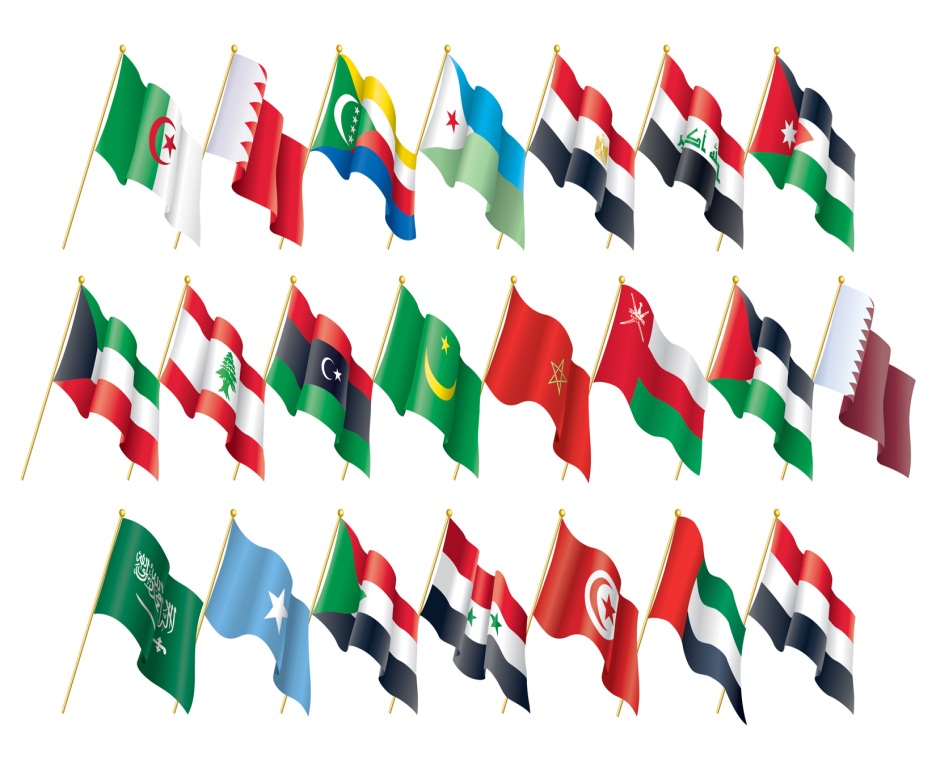 Research :
Arab world on the Internet & Forums
ابحاث عن :”كيف يتعامل العرب مع الأنترنت ”
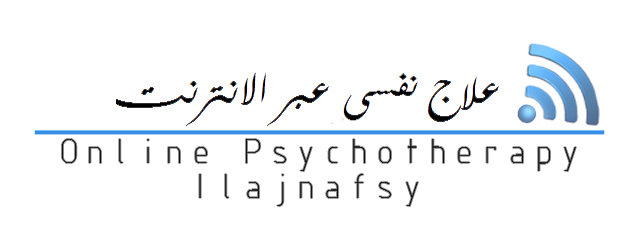 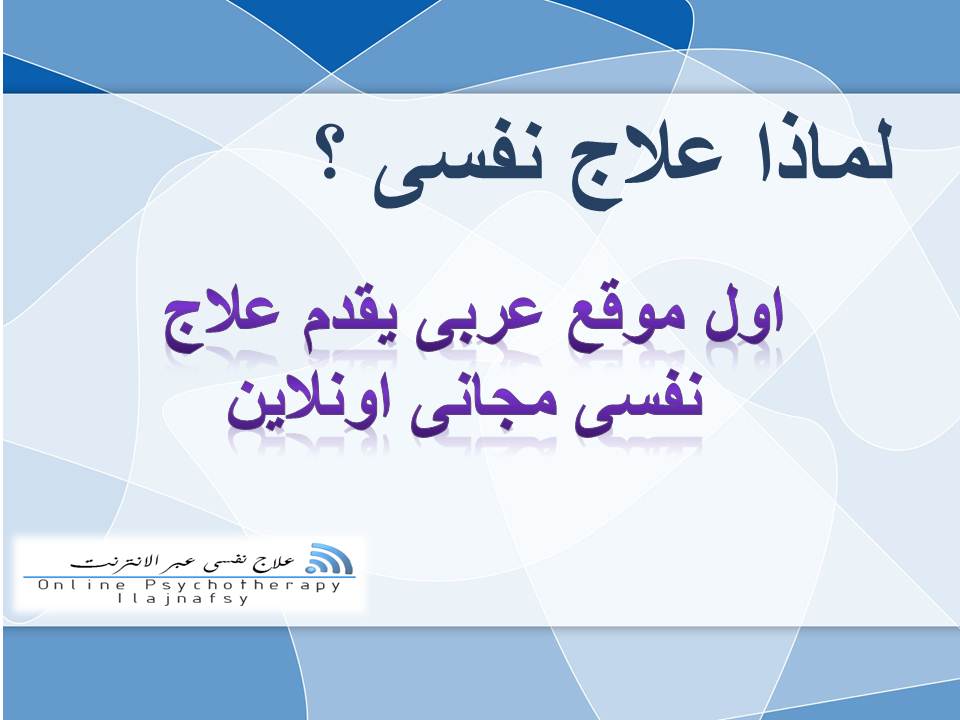 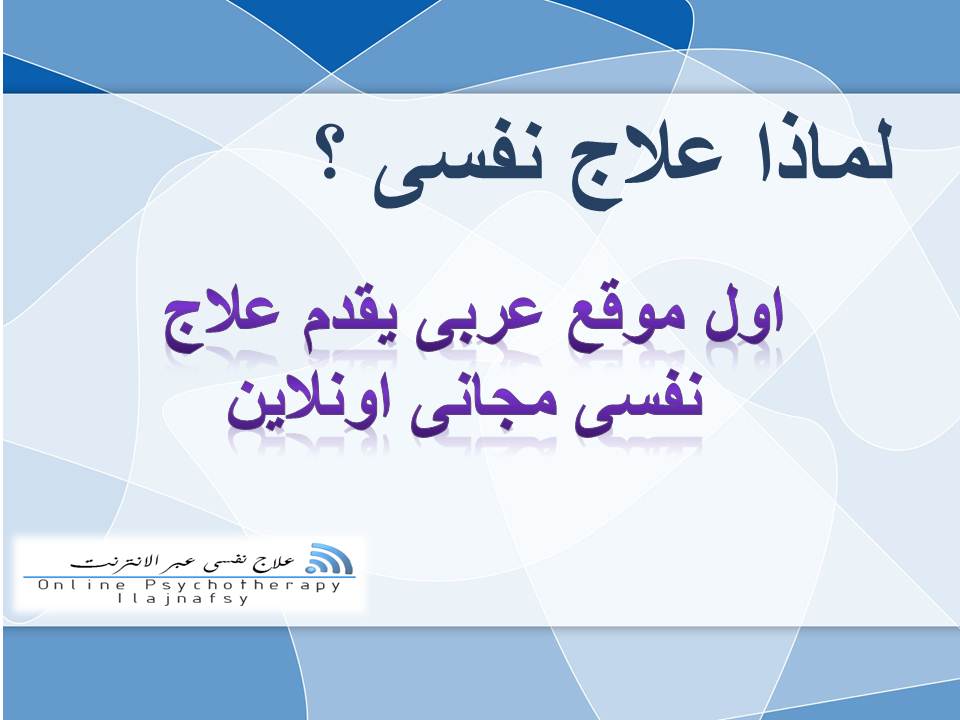 PTSD
Break The Silence
اضطراب ما بعد الصدمة
Depression
الإكتئاب
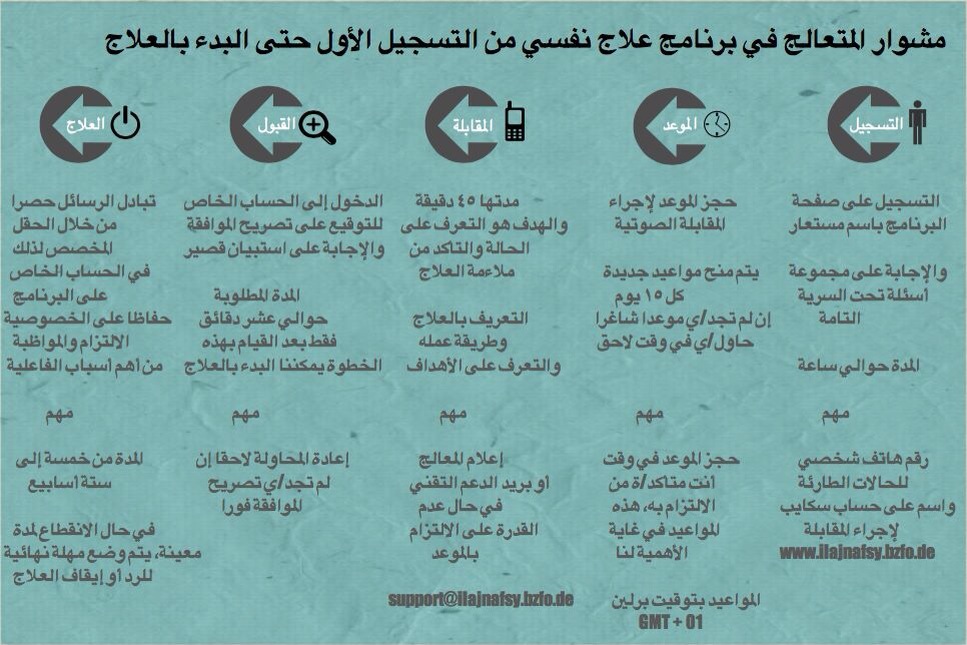 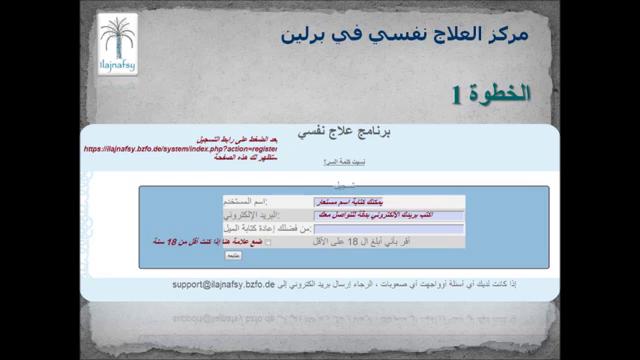 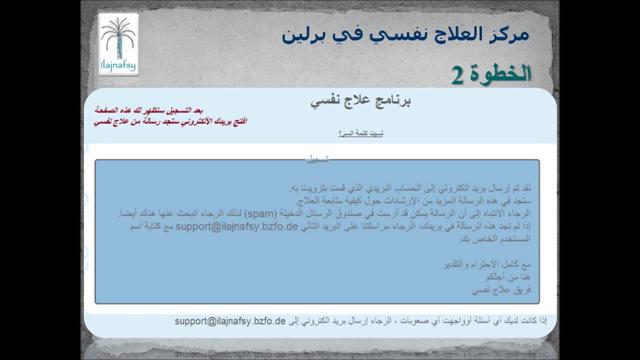 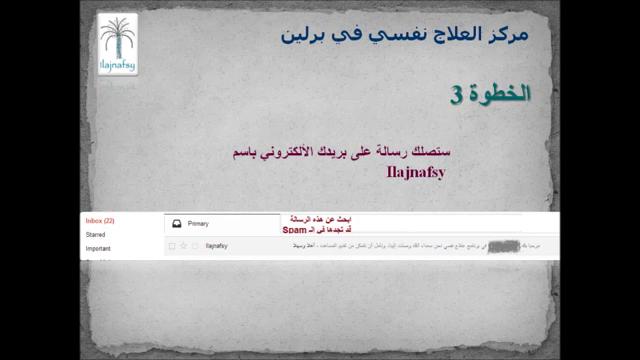 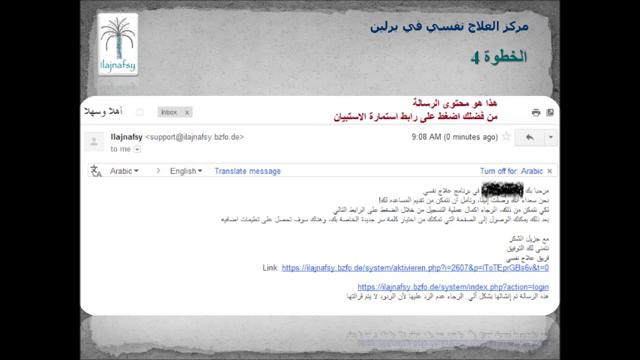 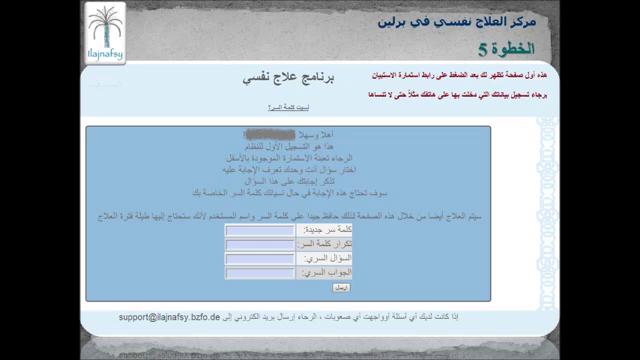 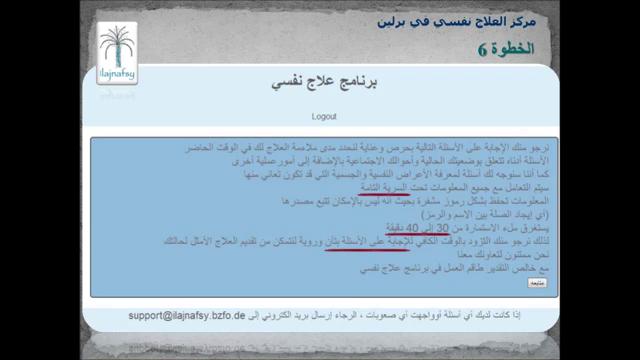 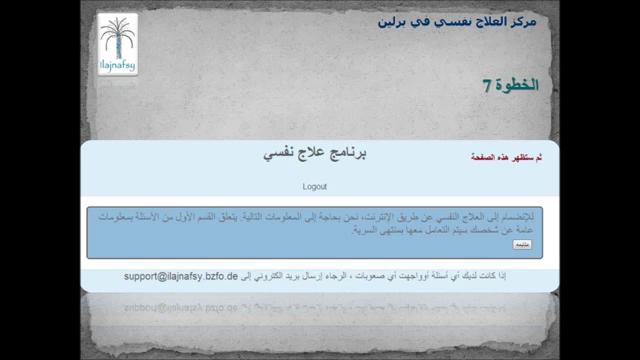 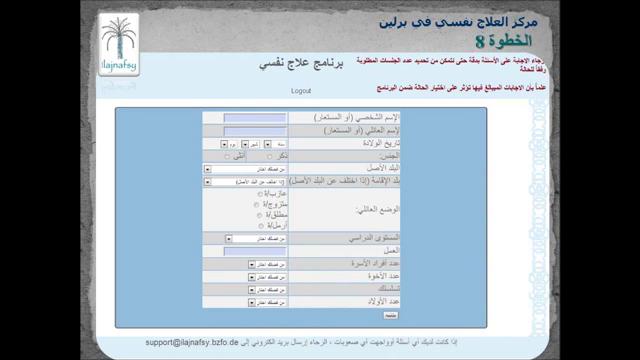 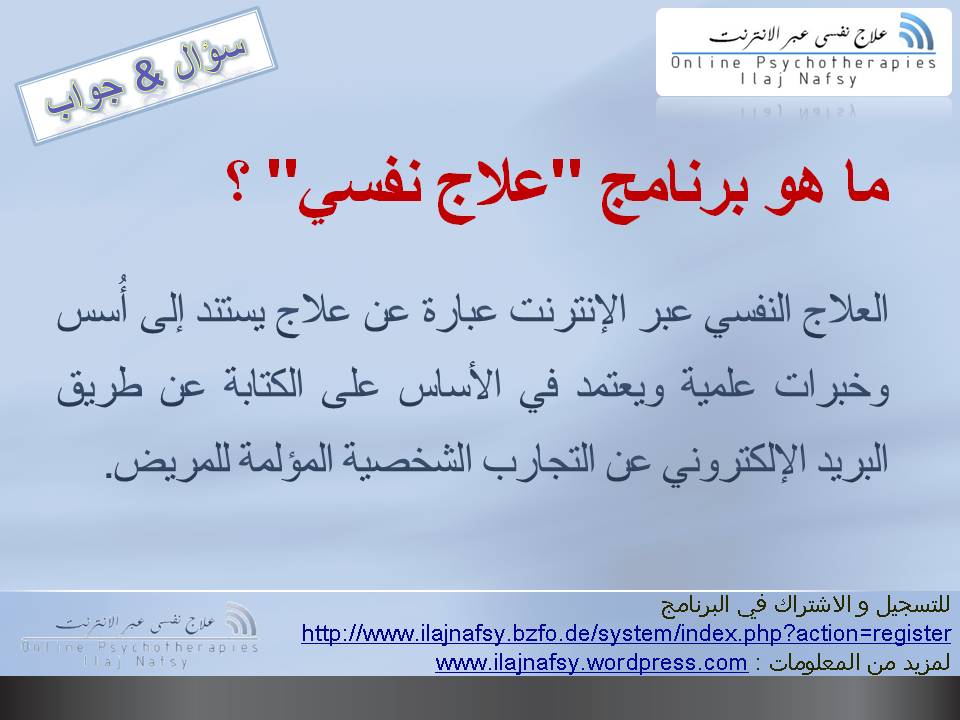 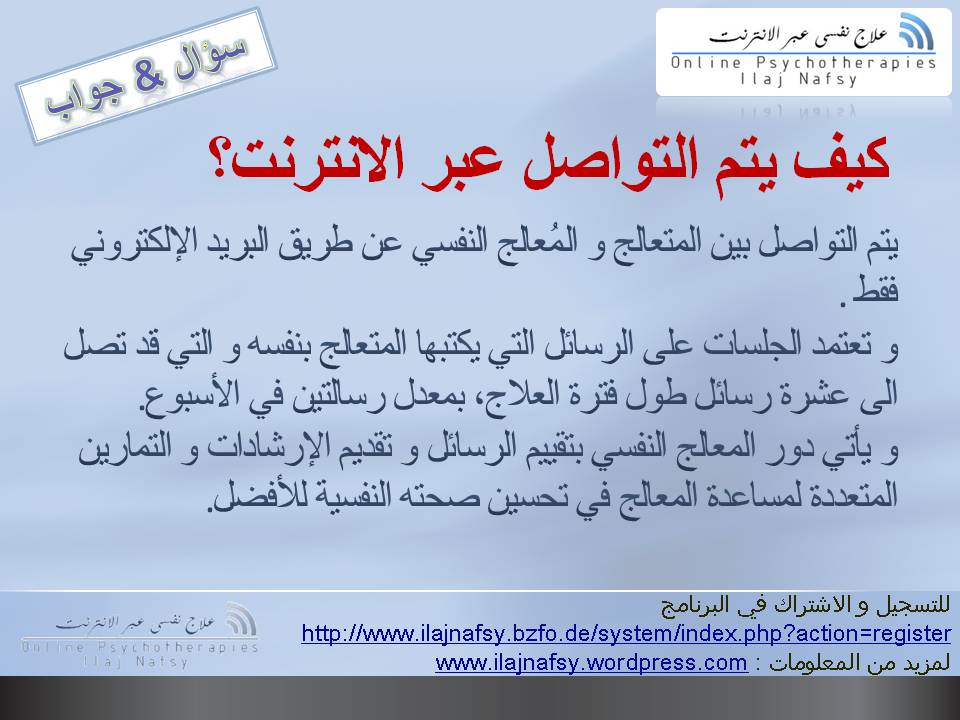 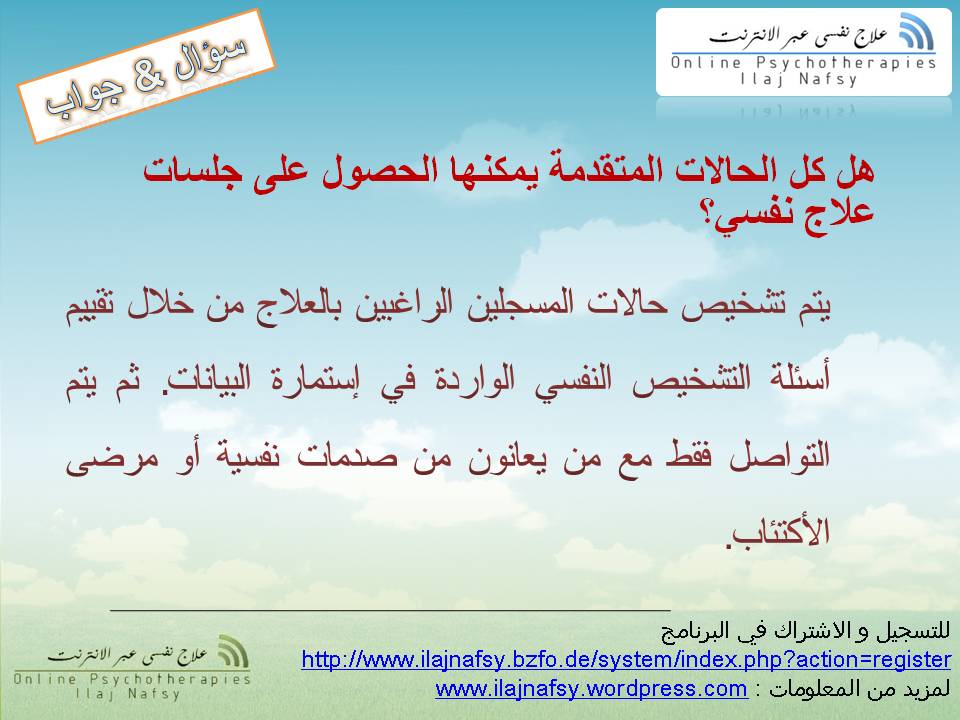 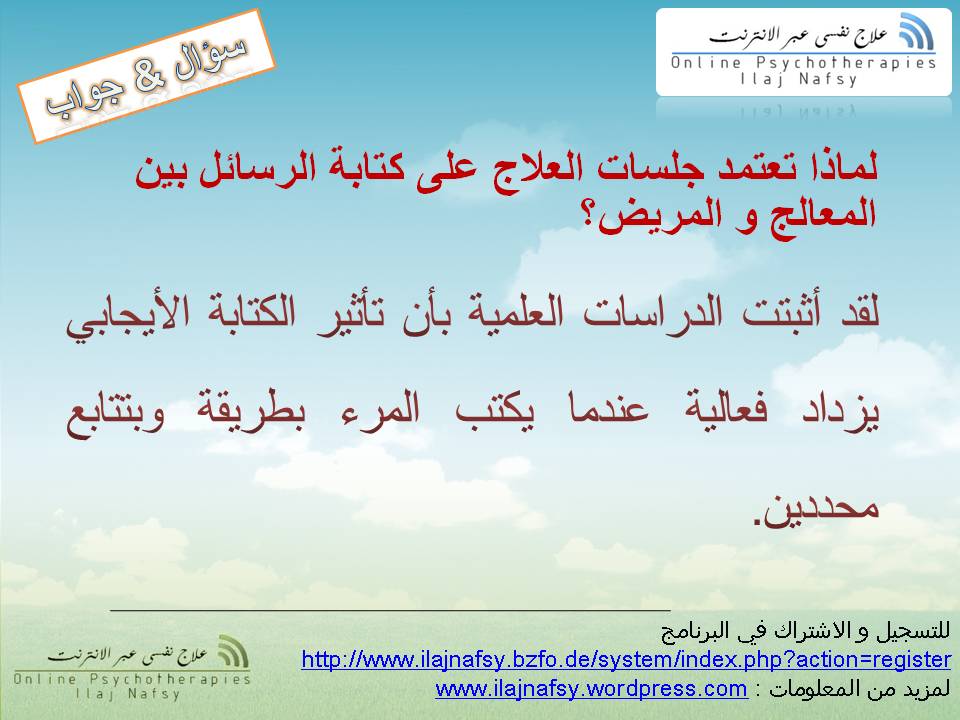 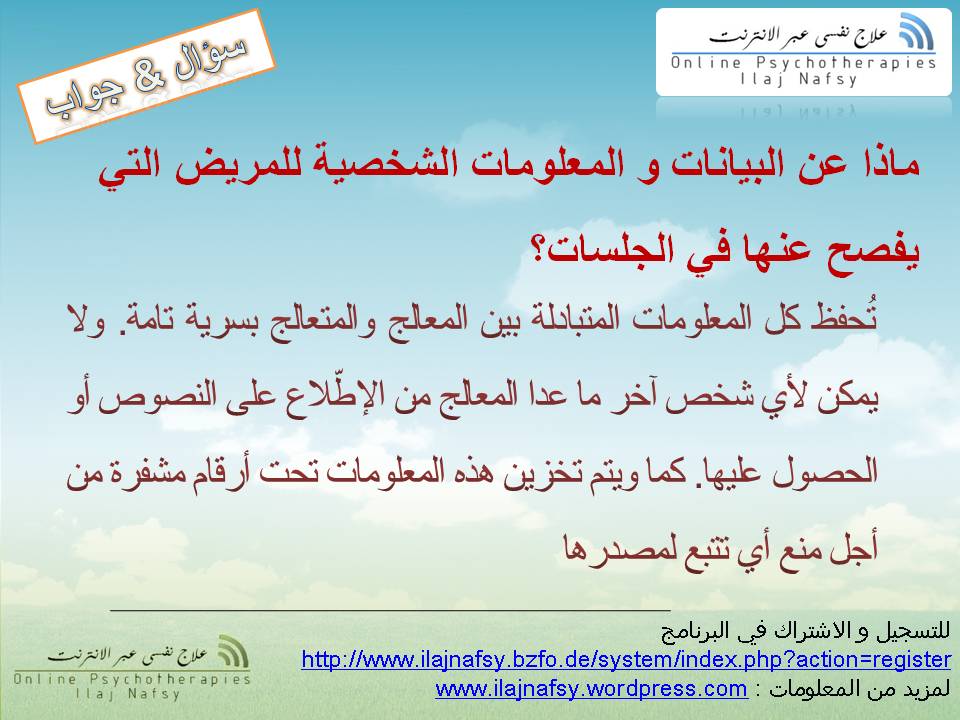 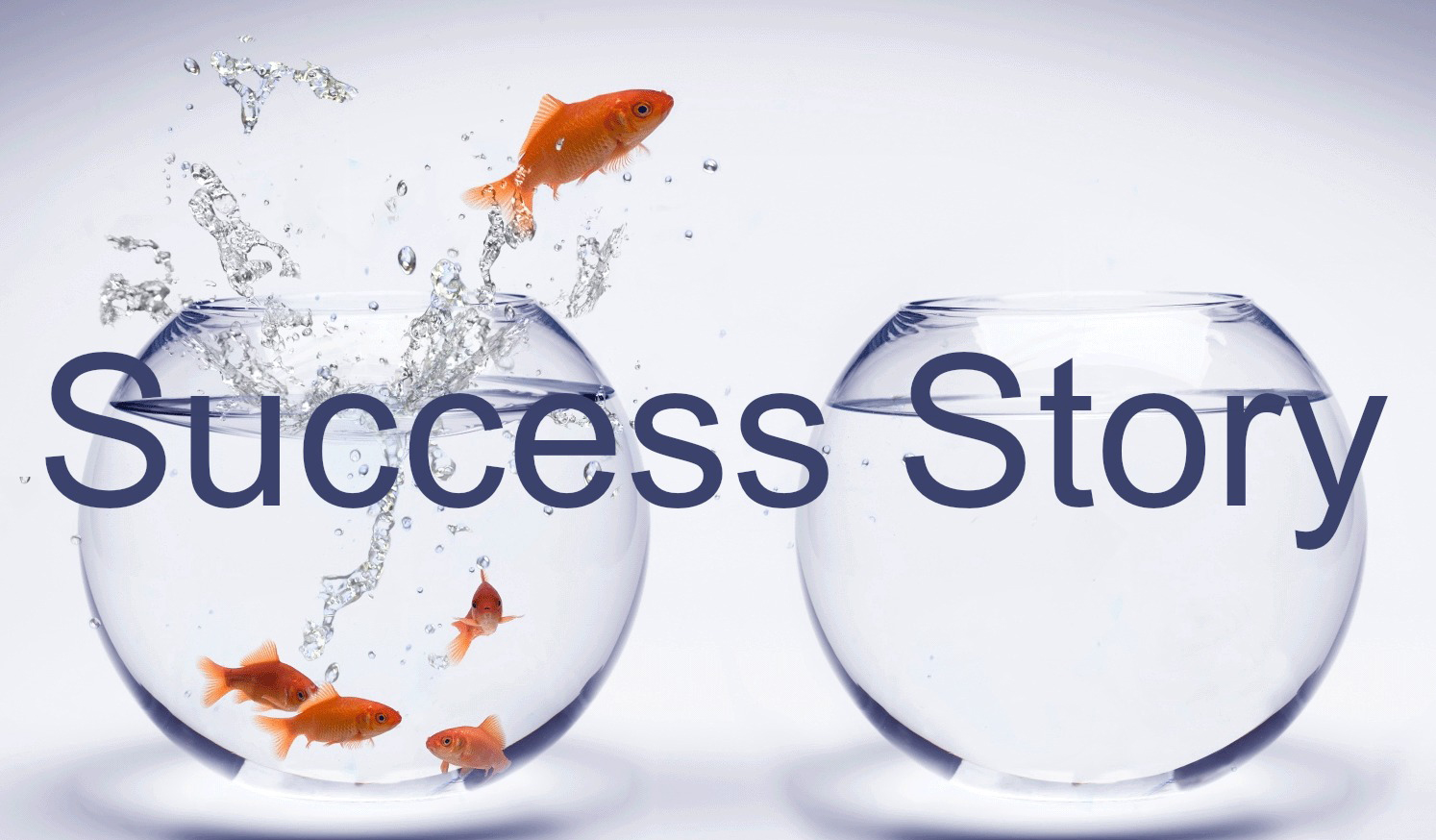 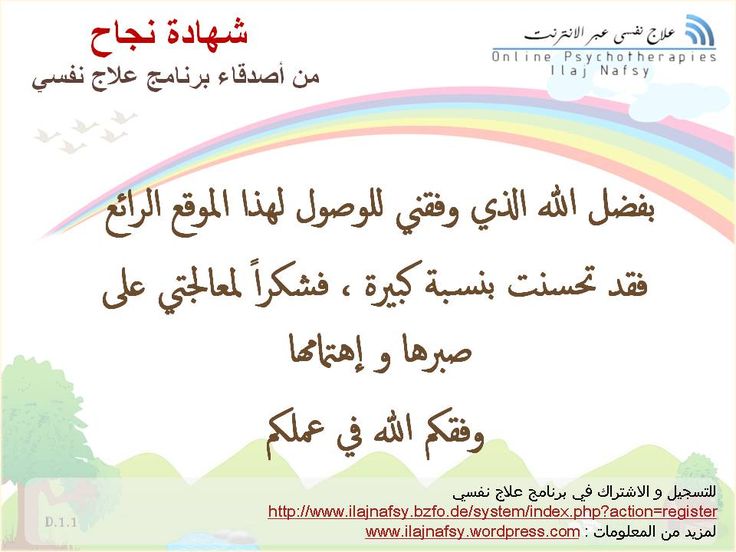 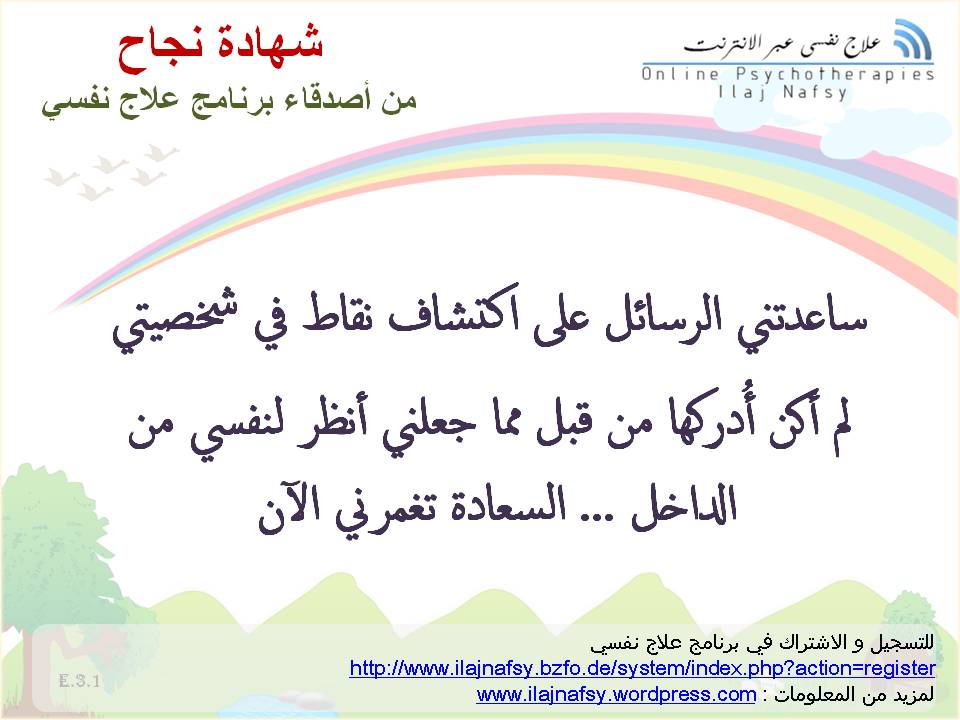 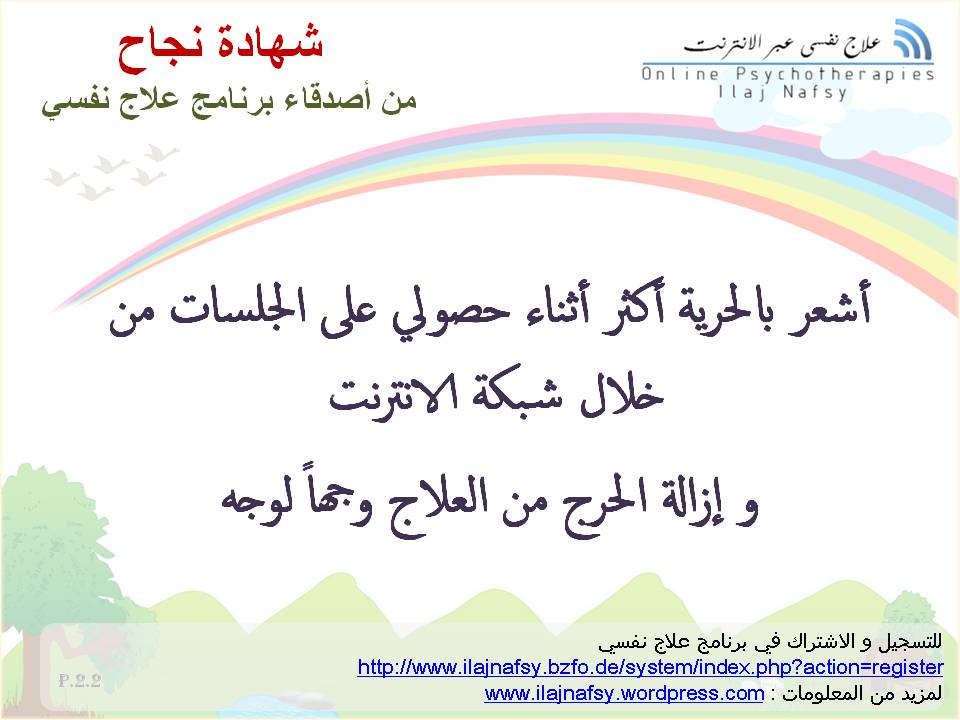 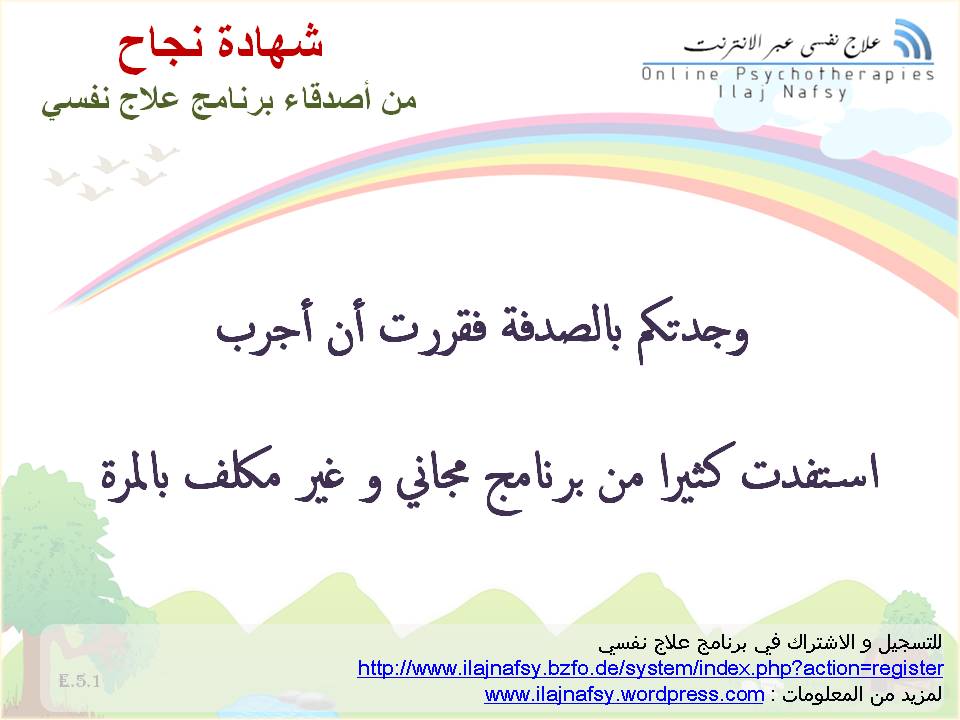 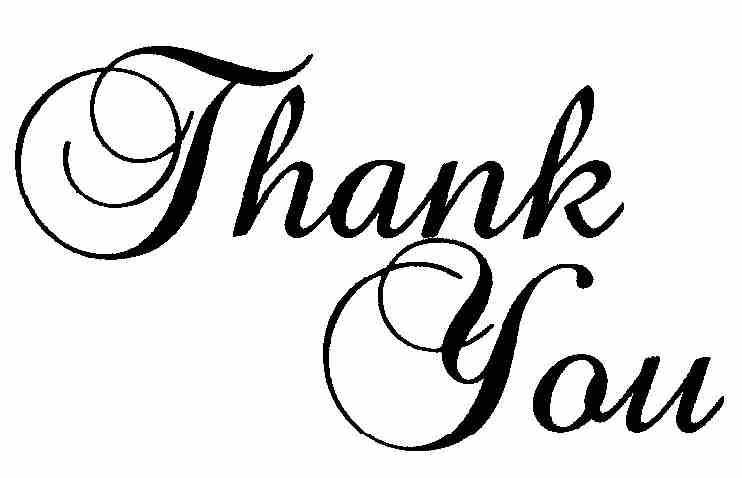